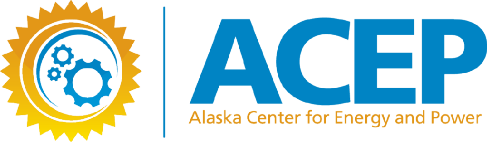 Air Source Heat Pumps in Cold Climates
Tom Marsik, PhD, CCHRC-NREL/UAF BBC-ACEPVanessa Stevens, PMP, CCHRC-NRELRobbin Garber-Slaght, PE, CCHRC-NREL
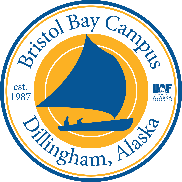 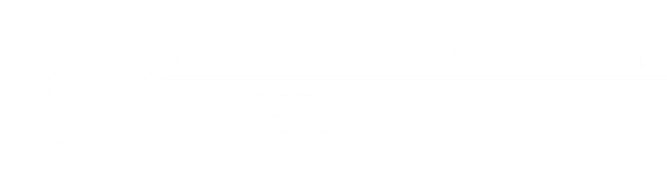 [Speaker Notes: MARTIN]
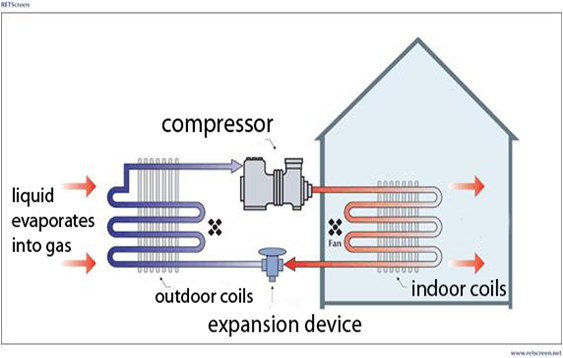 How does an air source heat pump work?
Image courtesy of RETSCREEN.
Advantages of Heat Pumps
Low maintenance
No combustion
Potential for lower energy costs
Partially renewable
"Efficiencies" over 100%
Coefficient of Performance (COP)
Air-Source Heat Pumps: Fundamental Challenge
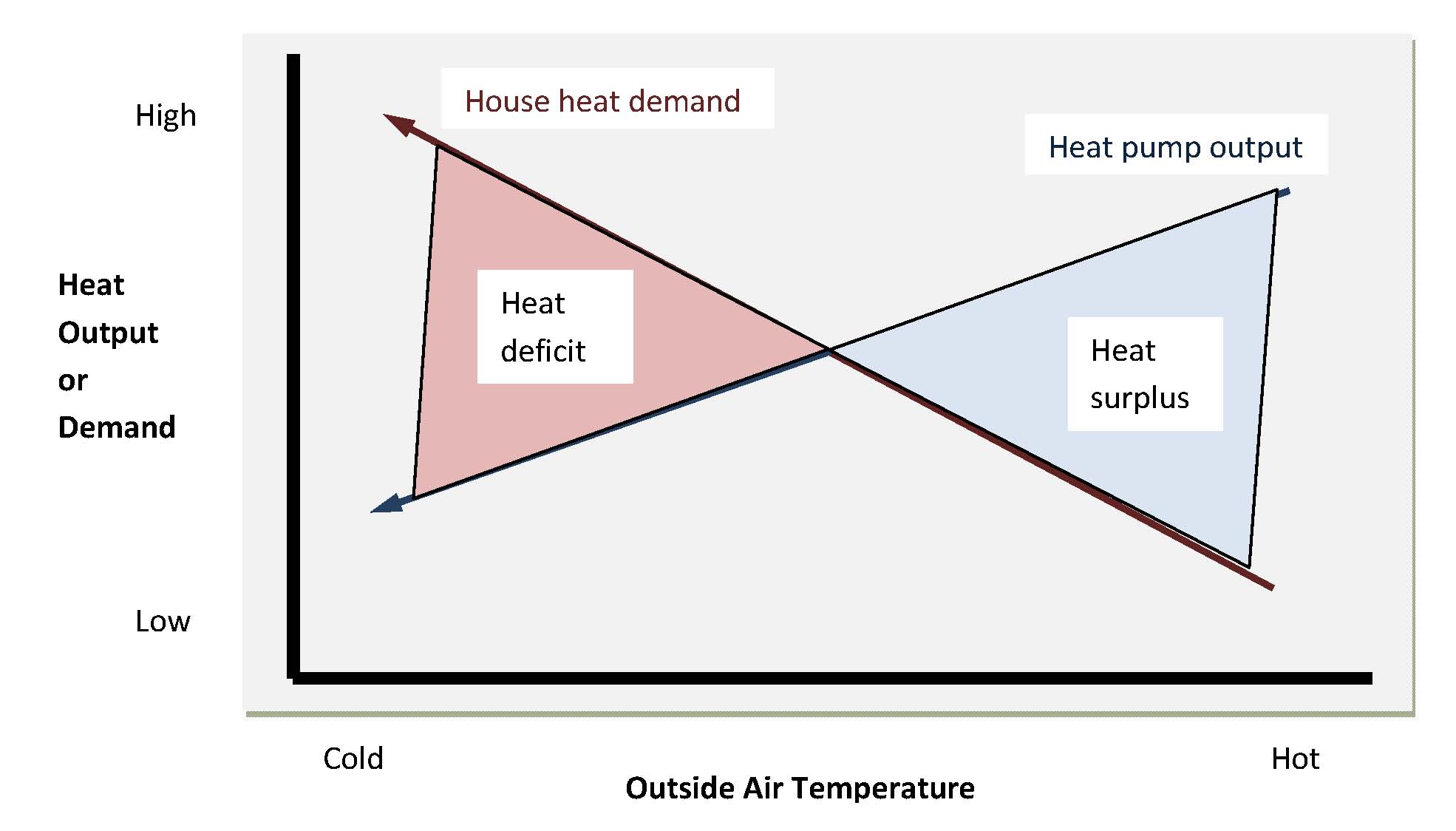 ASHPs – Special Considerations
Need for a backup heat source in cold climates
What is the source of electricity and its efficiency?
Air-to-air versus air-to-water
For air-to-air: ducted versus ductless
Outside air cutoff temperature
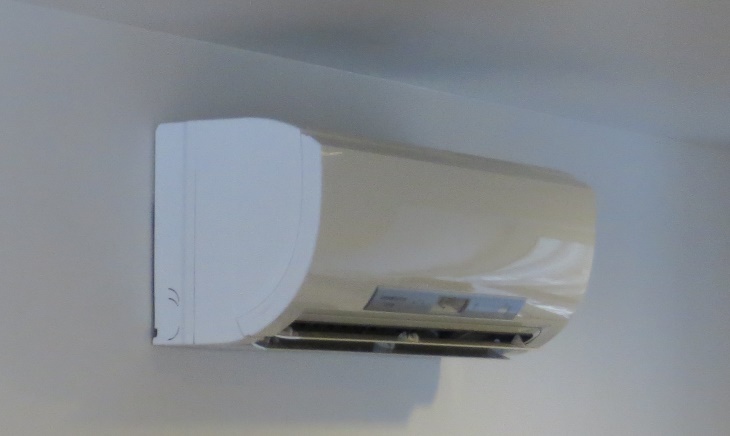 Emerging Energy Technology Fund Grant
Air Source Heat Pump Potential in Alaska: CCHRC, UAF Bristol Bay Campus, Wrangell Municipal Light & Power
Main Objectives
Study the field performance of ASHPs in Alaskan conditions
Study the behavior of ASHPs around cut-off temperatures
Study the potential of using ASHPs as an electrical demand management tool by replacing resistive heating systems (primarily in Southeast Alaska)
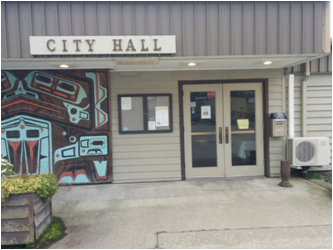 Wrangell City Hall in Southeast Alaska is heated by a heat pump.
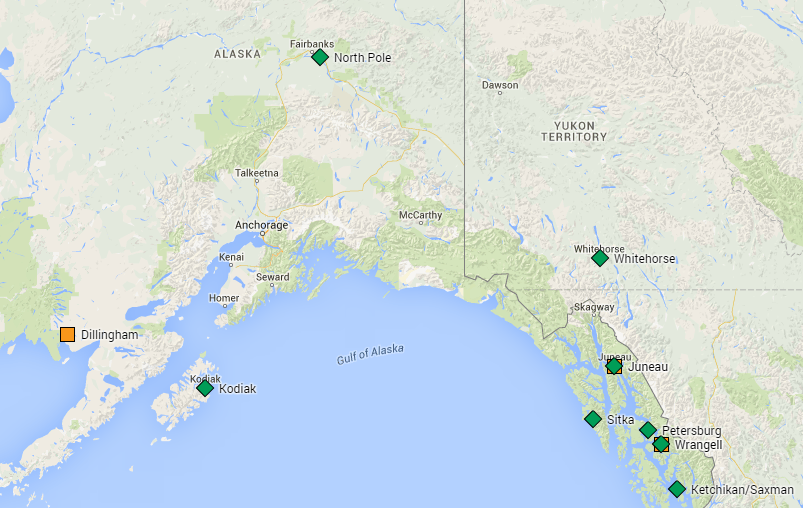 Locations of ASHPs in the 2014-2015 Study
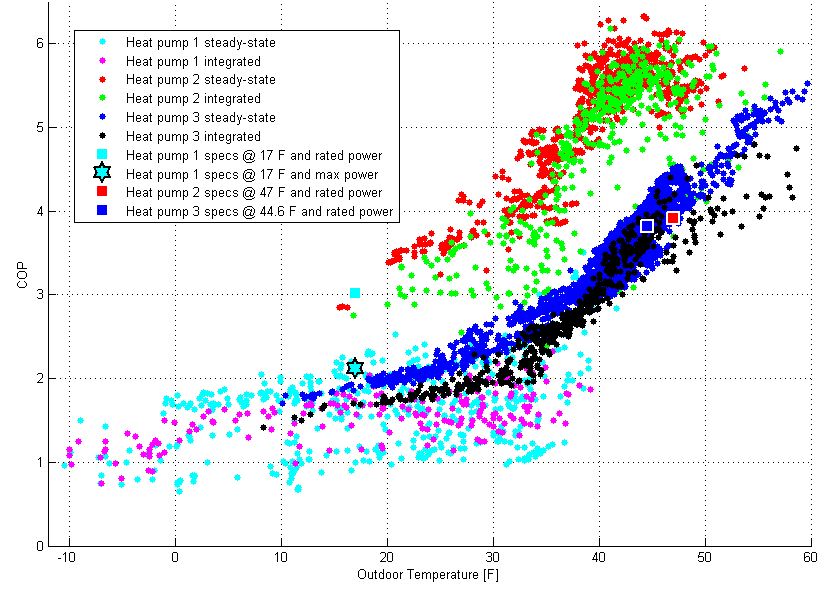 ASHP Detailed Monitoring Results
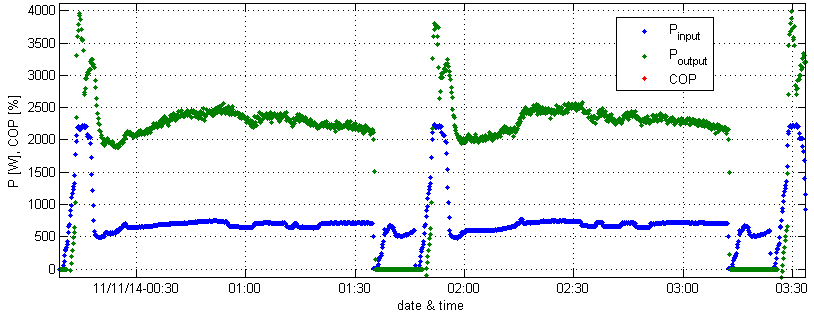 ASHP detailed monitoring – general conclusions
Manufacturer’s specifications do not always correctly reflect field performance
Most documentation focuses on steady-state performance, but integrated performance data is needed for more accurate representation of cold-climate operation (includes cycling due to defrost)
Large variations in efficiency among individual models
ASHP General Monitoring - Results
Selected Sites – direct and/or indirect monitoring of ASHP electricity

Main findings
Limited data does not confirm that ASHPs will always reduce electrical energy use, even when replacing electric resistance heat.
ASHPs have only a small effect on peak power demand.
Demand-side management programs should include measures other than ASHPs.
Current Research
Evaluating ASHP performance at different levels of thermal loading
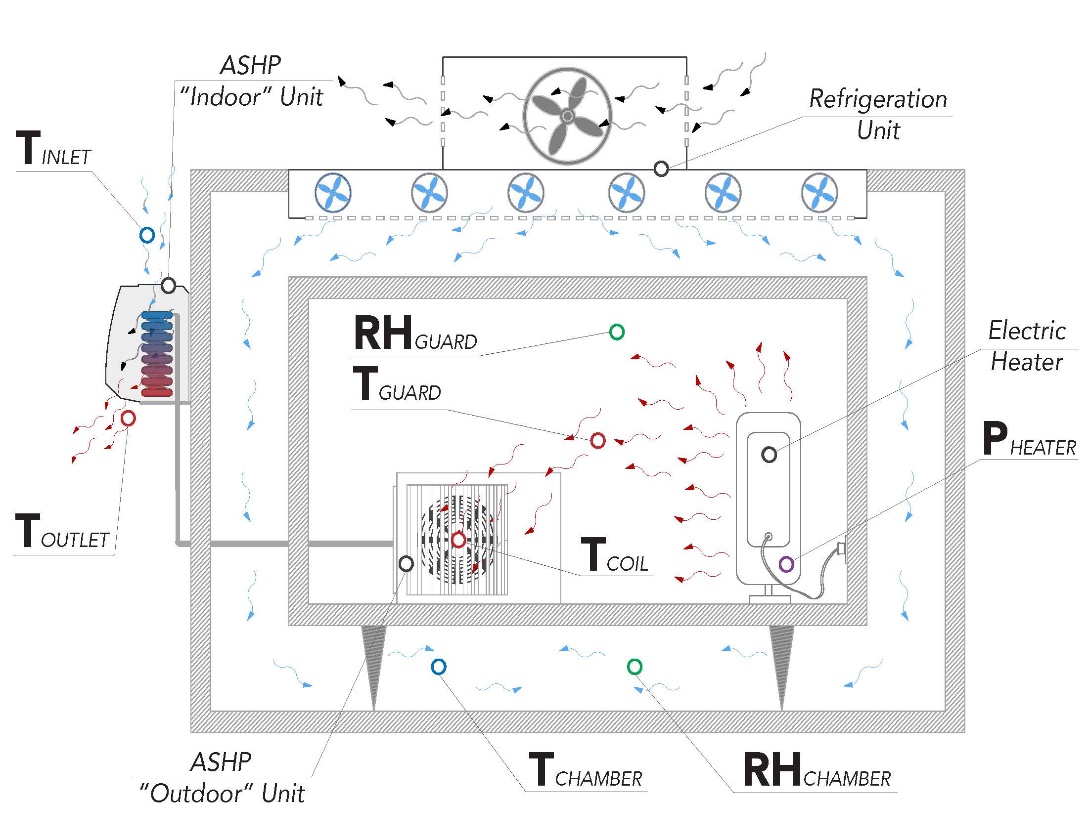 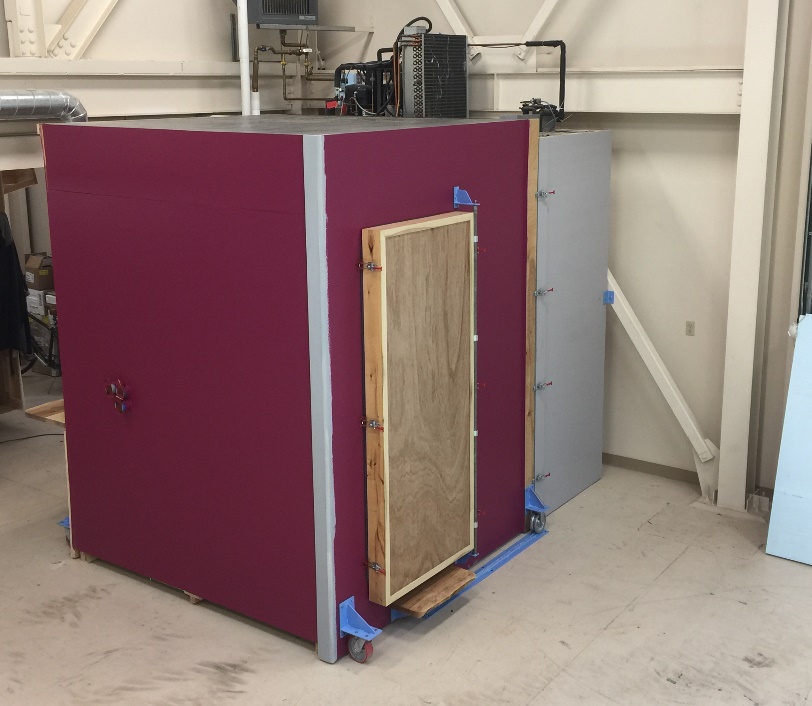 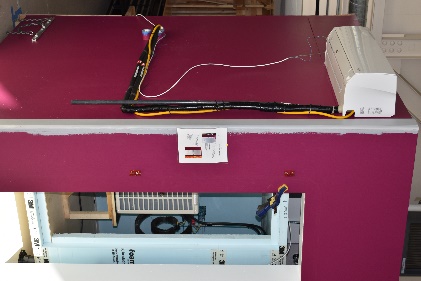 Current Research
Oak Ridge National Lab study 
Evaluating an ORNL prototype for cold climates at CCHRC
CCHRC first studied an ORNL heat pump in 2017; it operated efficiently at -30°F 
This new cold climate heat pump is designed to operate efficiently down to -10°F and lower
This prototype is close to market ready
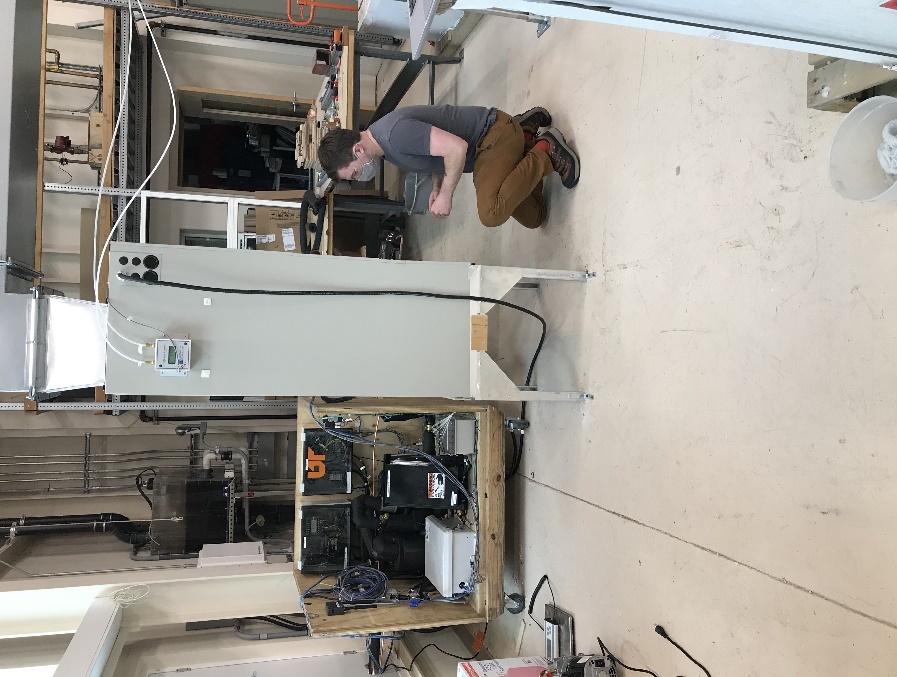 Current Research
Helping Alaska Heat Smart implement Thermalize Juneau campaign
First thermalize campaign in Alaska
Economies of scale to implement heat pumps and other energy efficiency measures
Study energy savings and homeowner satisfaction
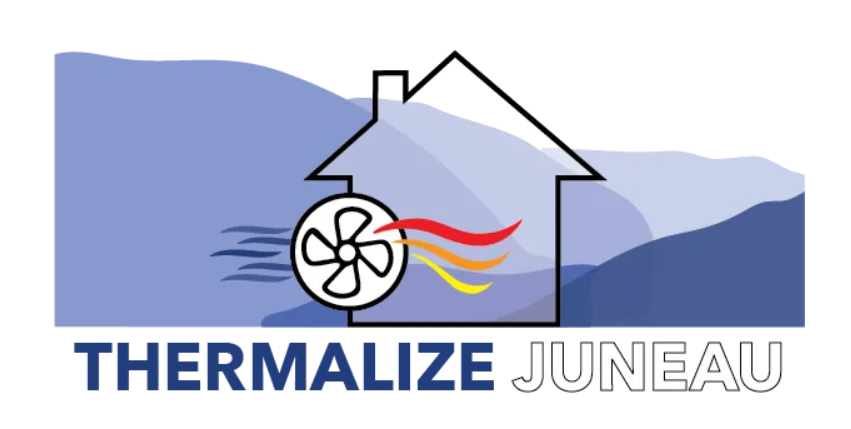 System Approach: Heat Pump + Efficient Envelope
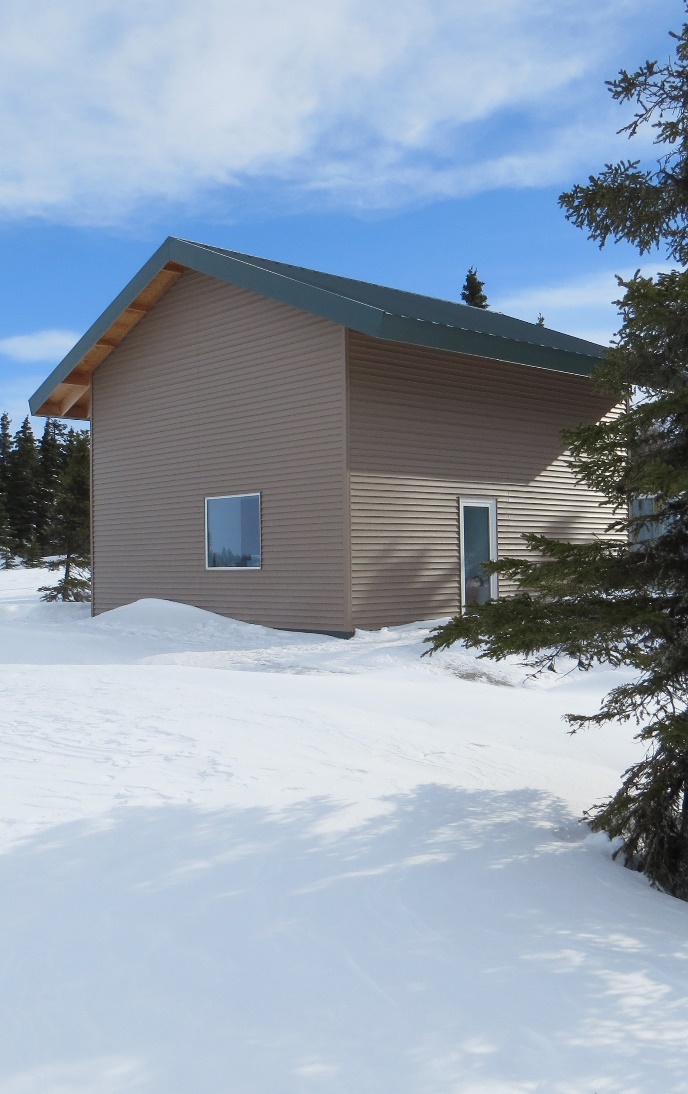 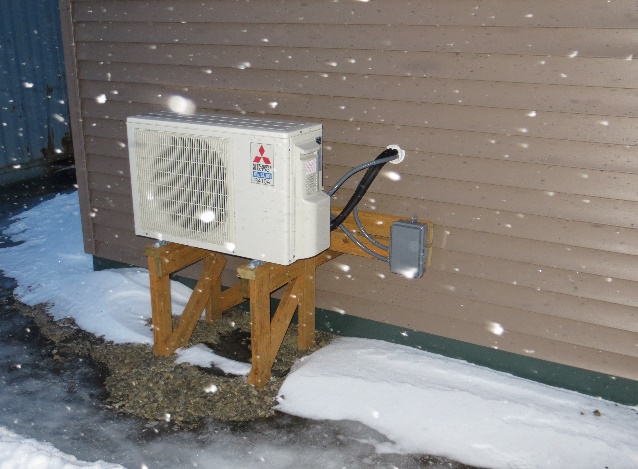 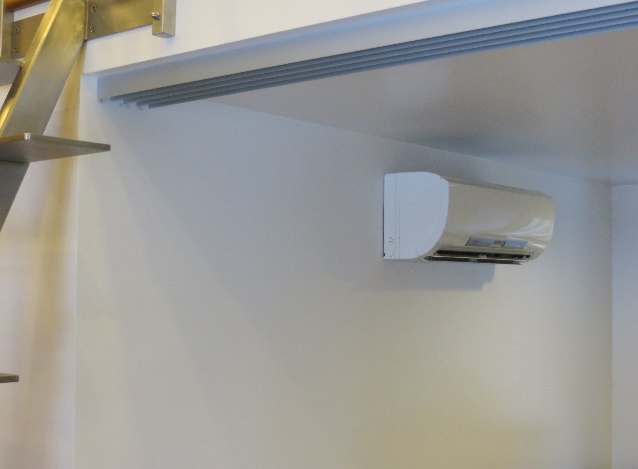 [Speaker Notes: All of these technologies and manufacturers ALREADY exist. We just need to organize it, coordinate it, and build a market around it.]
ASHPs – Main Conclusions
ASHPs can significantly reduce energy use and energy costs when used in appropriate situations and done right. 
More research needed to gain better understanding of ASHP performance in cold climates to guide future deployment.
System approach yields biggest savings.
[Speaker Notes: All of these technologies and manufacturers ALREADY exist. We just need to organize it, coordinate it, and build a market around it.]
ASHP General Monitoring - Results
Credits
Individuals:
Colin Craven
Bruno Grunau
Clay Hammer
Jim Rehfeldt
Chris Pike
Erin Whitney
Alan Mitchell
Dirk Baker
Others
Organizations:
Alaska Energy Authority
National Science Foundation
U.S. Dept. of Agriculture
Alaska Housing Finance Corporation
U.S. Dept. of Defense
U.S. Dept. of Energy
Others
THANK YOU!
17
17
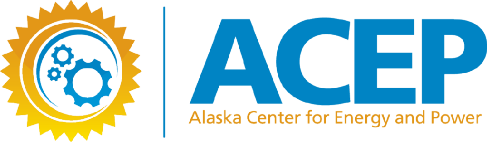 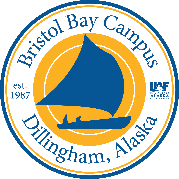 Thank you!
Questions ?
Tom Marsik
tom.marsik@nrel.gov 

Vanessa Stevens
vanessa.stevens@nrel.gov

Robbin Garber-Slaght
robbin.garberslaght@nrel.gov
www.cchrc.org
acep.uaf.edu
uaf.edu/bbc
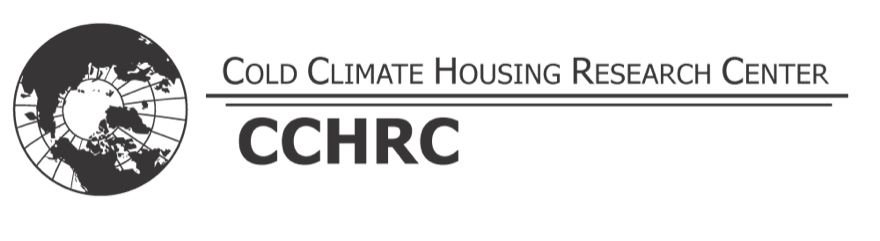